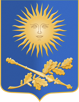 Формирование  речемыслительной      деятельности детей старшего дошкольного возраста с общим недоразвитием речи
Горонина Татьяна Петровна, кандидат педагогических наук, доцент кафедры андрагогики ИПКиП БГПУ,
 г. Минск, Республика Беларусь
Актуальность исследования определяется наличием противоречий между значимостью формирования речемыслительной деятельности для успешного овладения способностью к обучению, социализации и отсутствием данных   об ее особенностях у детей с ОНР; необходимостью целенаправленной работы по коррекции речемыслительной деятельности и отсутствием методики по ее формированию у детей с ОНР.

Цель эксперимента - выявить особенности речемыслительной деятельности, реализующейся в суждениях и умозаключениях, у детей старшего дошкольного возраста с ОНР в сравнении с нормально говорящими сверстниками. 

Задачи:
1. Определить методологические основы формирования речемыслительной деятельности у детей старшего дошкольного возраста с ОНР.
2. Выявить особенности суждений и умозаключений у детей старшего дошкольного возраста с ОНР 
 
Экспериментальная группа:
    Сорок (40) детей старшего дошкольного возраста, с заключением ПМПК «Общее недоразвитие речи (III уровень речевого развития)». 
Контрольная группа:
    Сорок (40) нормально говорящих сверстников
Методологические основы формирования речемыслительной деятельности детей с недоразвитием речи
Речемыслительная деятельность
Речемыслительная деятельность
Когнитивный компонент
Когнитивный компонент
Речевой 


    Реализуется в

Слове
Предложении
Тексте
Речевой компонент
Речевой компонент
Реализуется в 

Понятии
Суждении
Умозаключении
Содержание констатирующего эксперимента
Содержание констатирующего эксперимента
Особенности речемыслительной деятельности детей с ОНР проявляются в более низком по сравнении с нормально говорящими, уровне осмысления логических отношений (когнитивный компонент), а также в нарушениях оформления высказывания (речевой компонент).
Устанавливая логические связи между событиями, дети с ОНР оказываются неспособными охватить и проанализировать всю совокупность заданных условий, в силу чего их суждения и умозаключения часто носят поверхностный или ошибочный характер, так как базируются на случайных ассоциациях. 

Негативно на состояние суждений и умозаключений влияет недостаточная сформированность семантических полей, проявляющаяся в трудностях поиска слов, более точных по смыслу, что ведет к искажению смысла высказывания.
 
Отмечаются нарушения в комбинировании языковых единиц в процессе лексико-грамматического оформления суждений и умозаключений, что отрицательно сказывается на связности, последовательности и законченности высказываний
Методическое обеспечение процесса формирования речемыслительной деятельности у детей старшего дошкольного возраста с общим недоразвитием речи
Учебная программа повышения квалификации
Учебные пособия
Методика коррекционно-развивающей работы по формированию речемыслительной деятельности
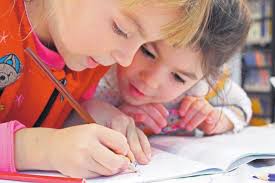